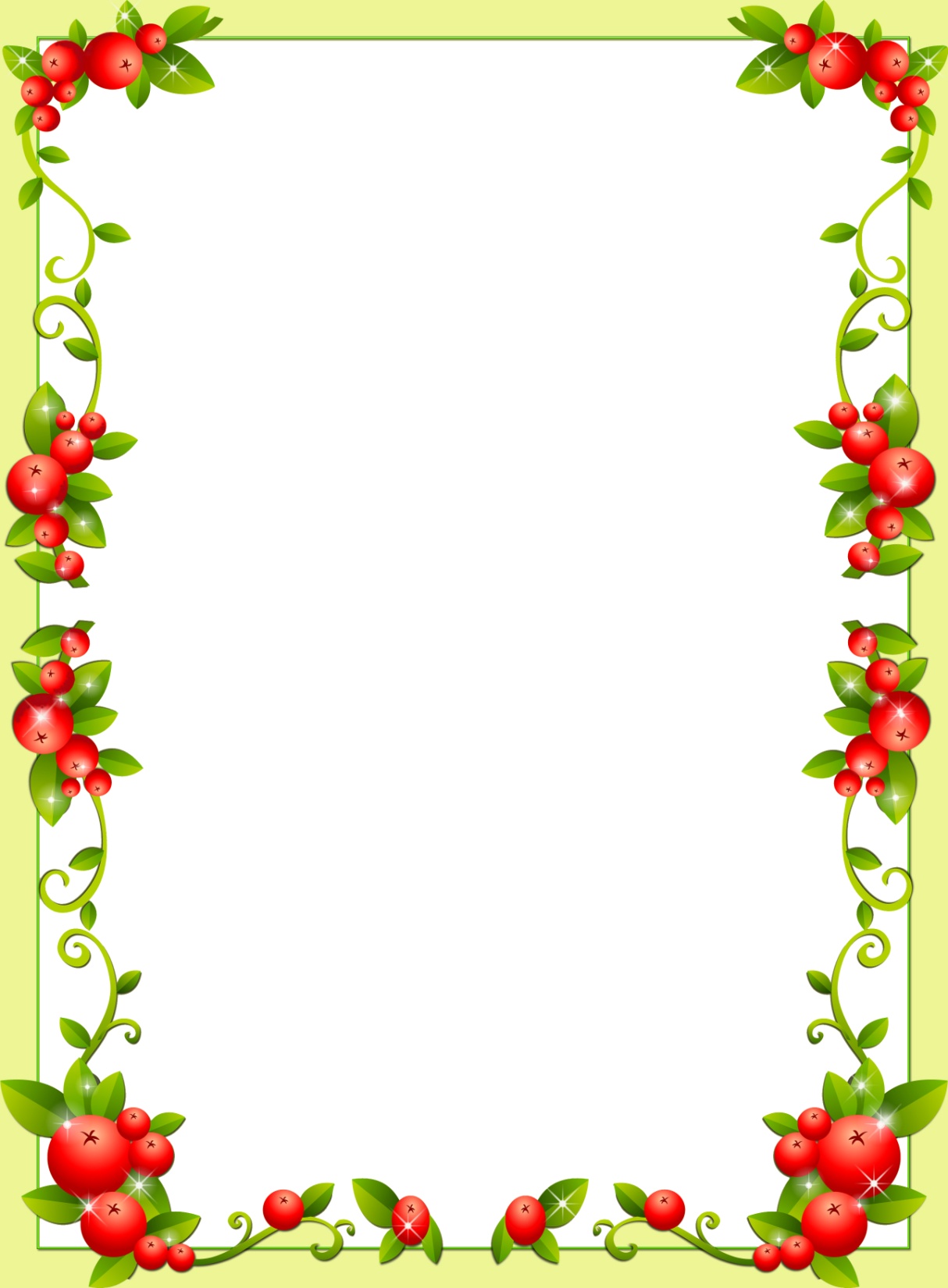 мастер-класс ДЛЯ ПЕДАГОГОВ ДОУ  ТЕМА:
«Народные игры как уникальный способ познания мира детьми старшего дошкольного возраста»
Автор:  Реутина З.А.
воспитатель МБДОУ  «Малышок» с. Доброе.
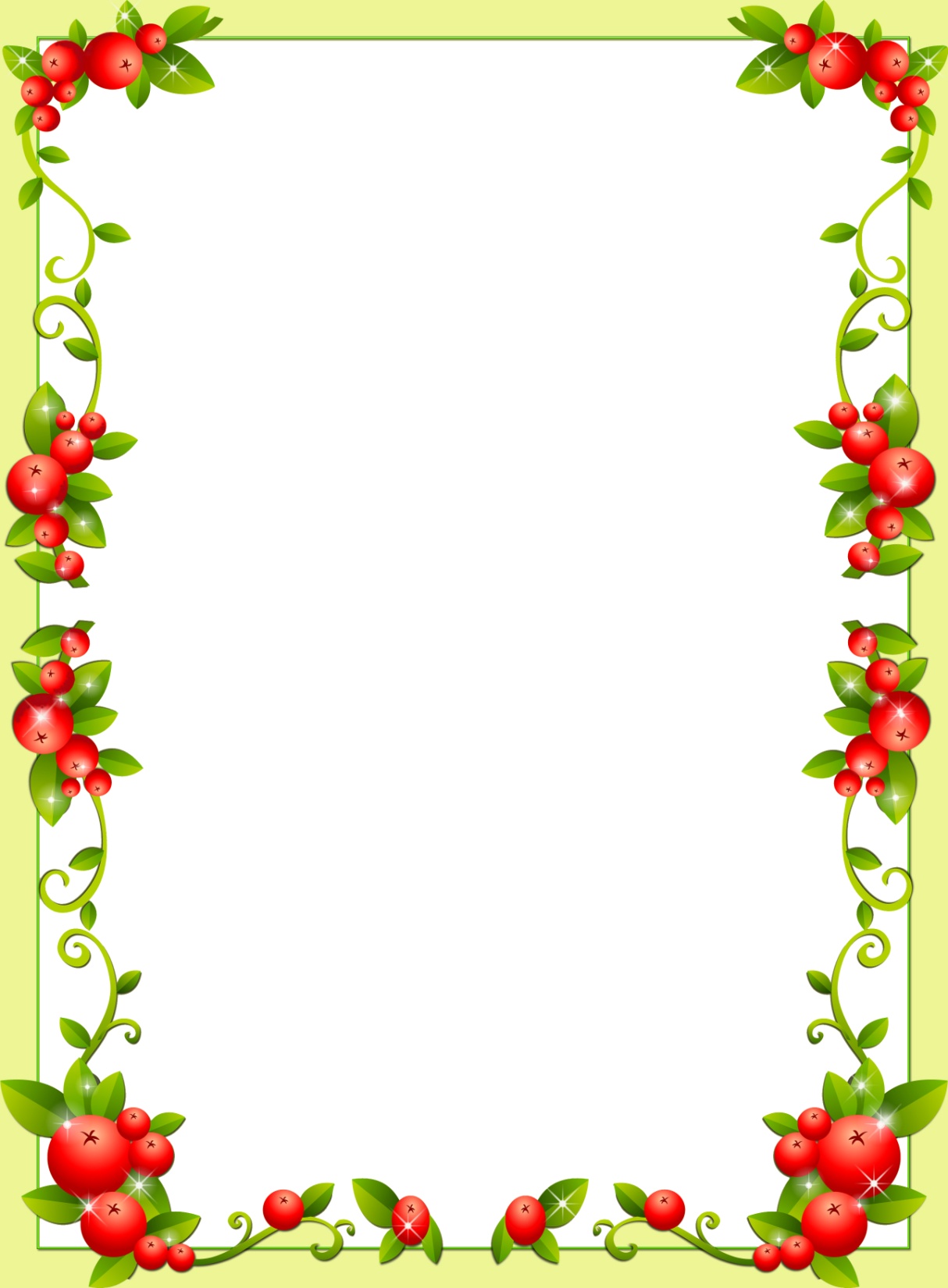 Цель мастер-класса – раскрыть воспитательно-познавательный потенциал и практическую значимость народных игр.
Задачи:
1. Ознакомление участников мастер-класса с отдельными играми разных народов.
2. Развитие представлений о возможности классификации народных игр по сходным признакам, по содержанию, по атрибутике, по отличительным признакам;
3. Формирование практических навыков организации и проведения народных игр.
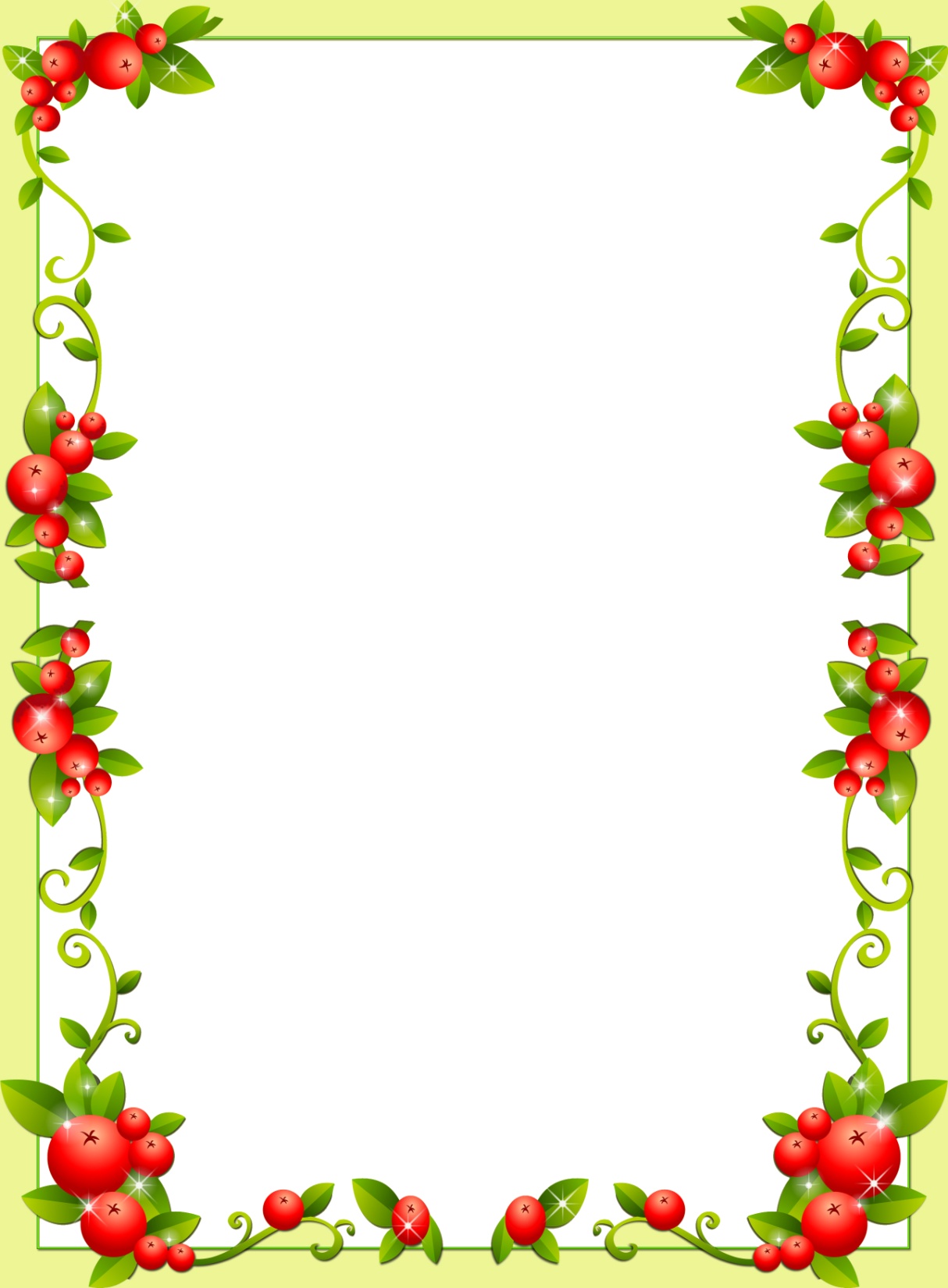 Вводная часть:
 -Уважаемые коллеги! Я предлагаю, передавая друг другу мячик, ответить на следующий вопрос:
--Какие методы, приёмы, формы вы используете в своей работе, знакомя детей с окружающим миром?
---А как вы думаете, какую познавательную ценность имеют для детей дошкольного возраста народные игры?
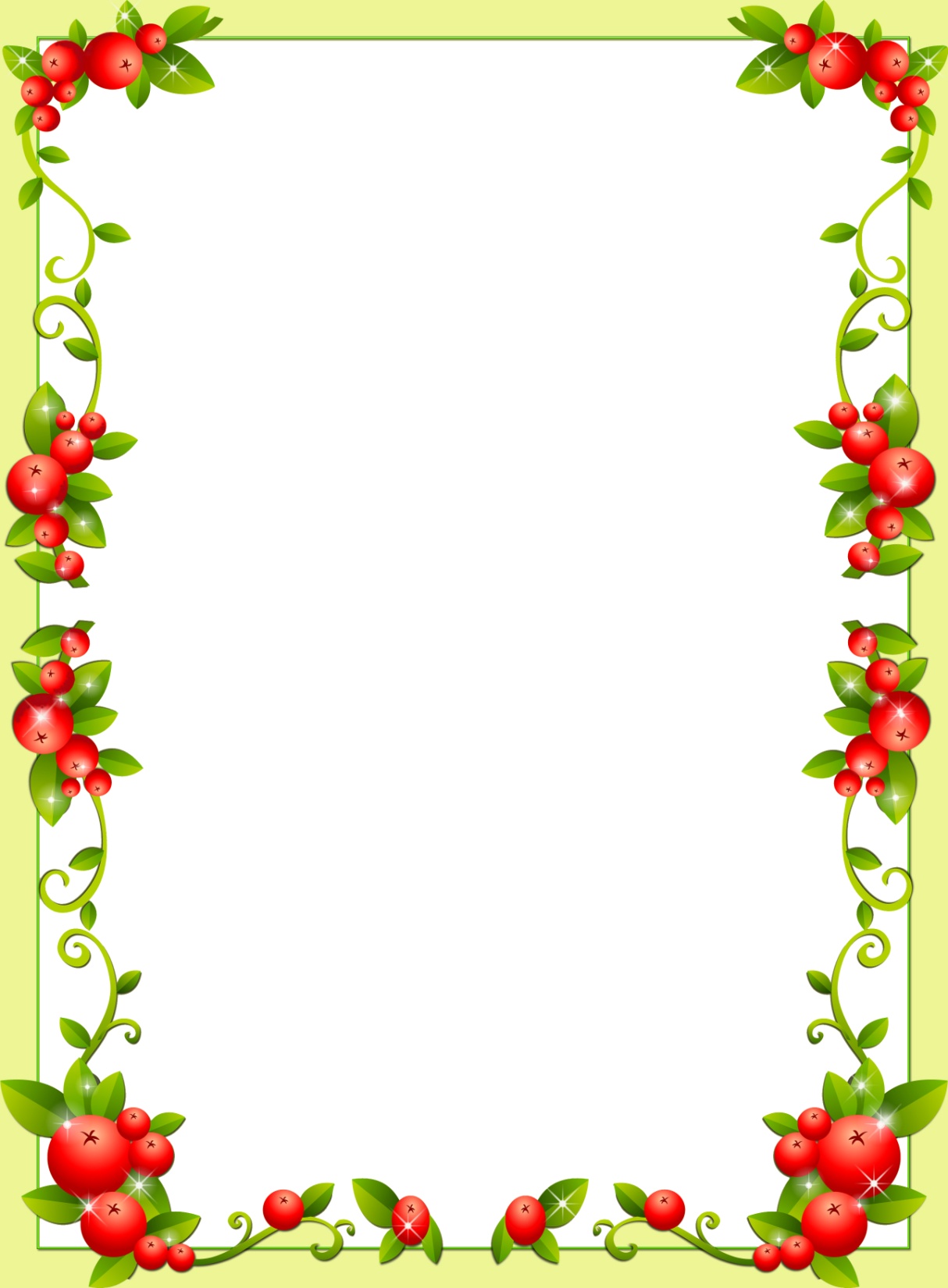 Основная часть:- Уважаемые коллеги! Я согласна со всеми вашими высказываниями и хочу представить гипотезу, которую мы должны доказать или опровергнуть в ходе мастер-класса. Я предполагаю, что народные игры являются уникальным способом познания мира старшими дошкольниками.
 Почему я так считаю!
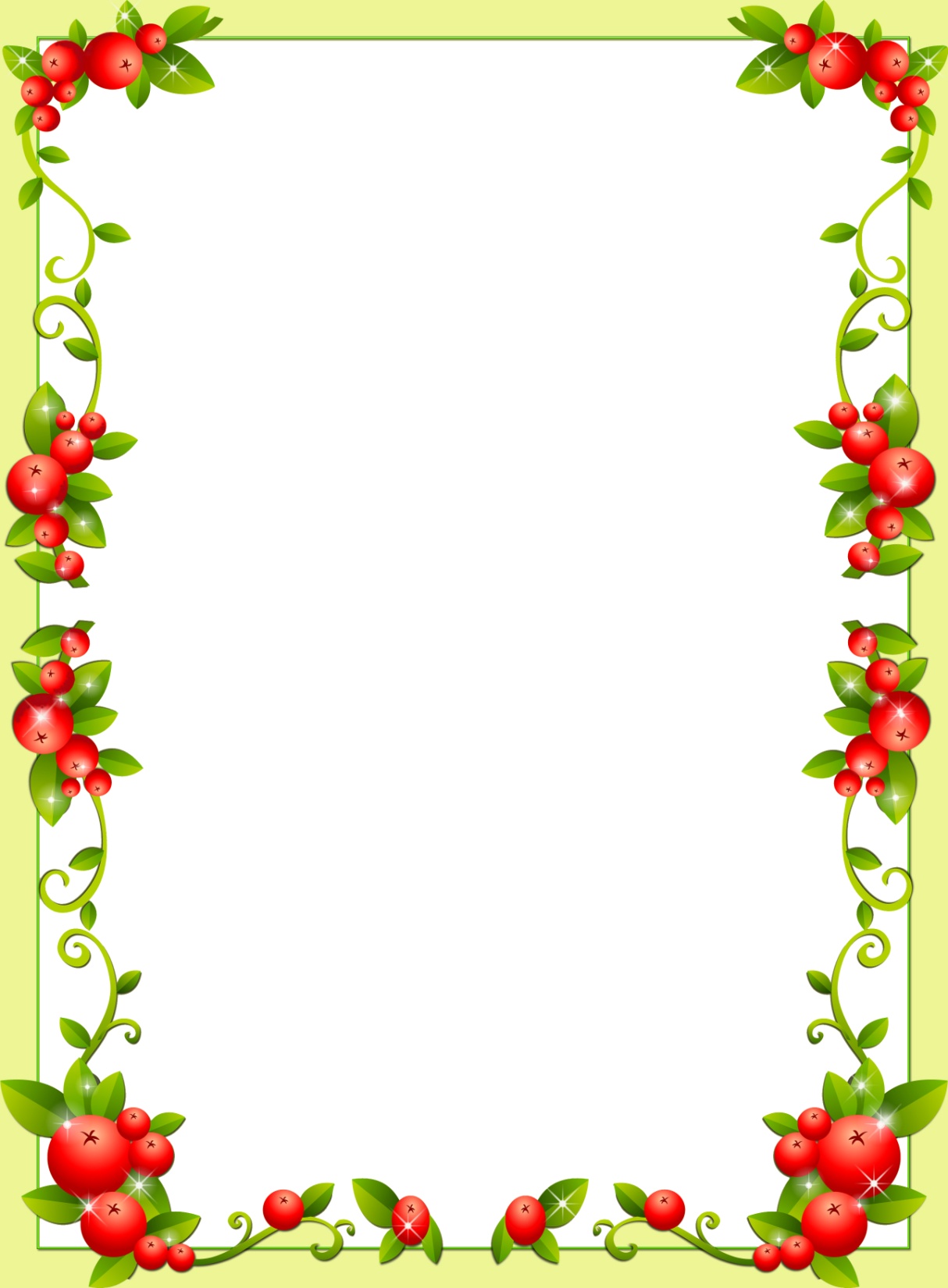 Народная игра – это уникальный способ усвоить основы устройства мира.
Хотите в этом убедиться, тогда я предлагаю вам окунуться в неповторимый мир фольклорных игр разных народов.
Задание № 1.
Начать нашу работу я предлагаю с составления мини картотеки народных игр.  
Первая группа должна выбрать 3 игры о живой и неживой природе (животных, птицах, природных явлениях, смене времен года, времени суток и др.)
Вторая группа выбирает 3 игры, отражающие быт, повседневные занятия того или иного народа.
Третья группа выбирает игры – соревнования, состязания, где есть возможность помериться силой, ловкостью и т.д. Работа с участниками   мастер-класса:
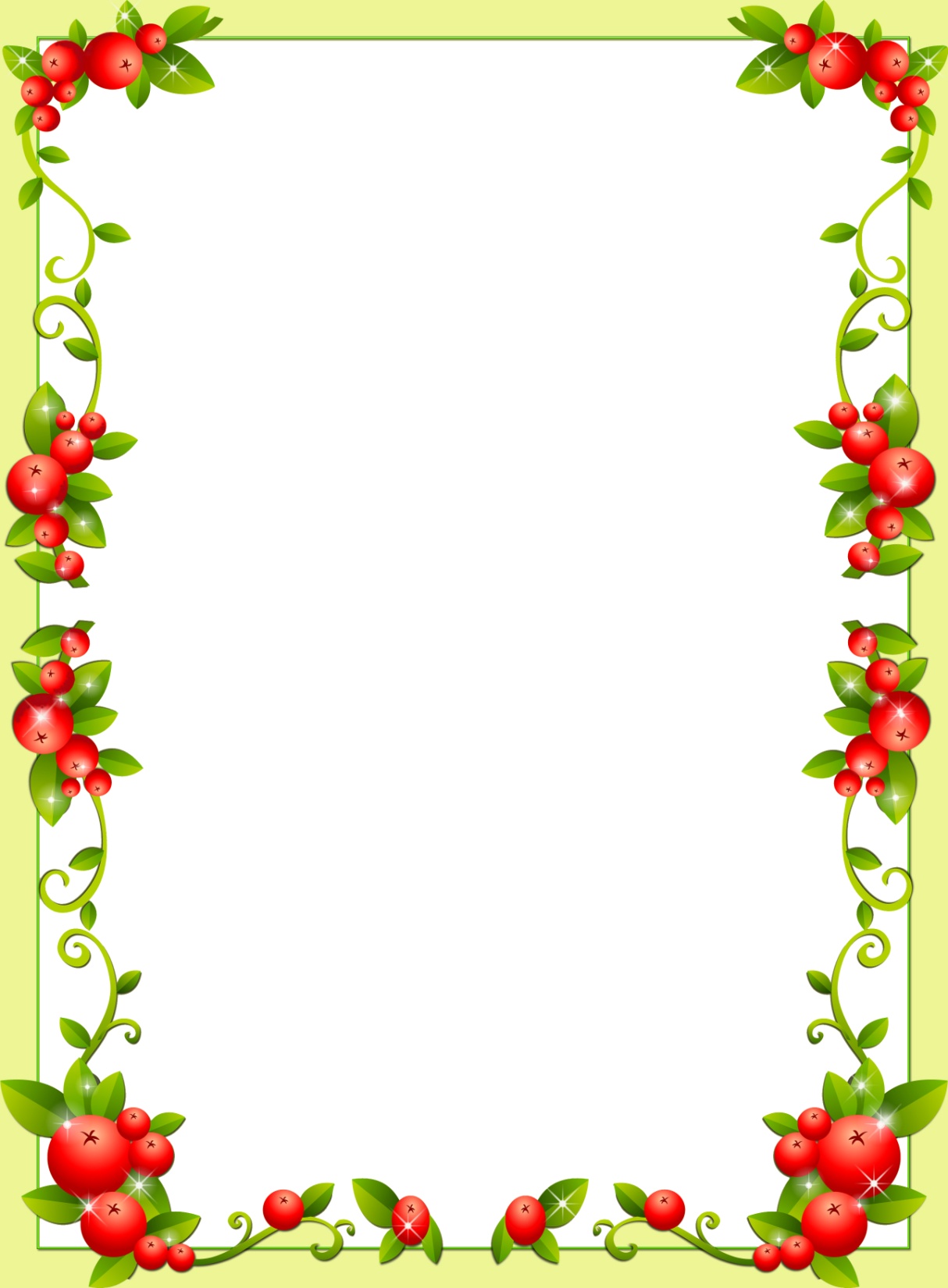 --По каким признакам вы классифицировали игры? Что вам помогло определить вид игры?
--Как вы думаете, какие познания даёт нам каждая группа игр?
Например, игры на силу и ловкость – это какая образовательная область…  
- Игры с использованием художественного слова – это образовательная область …  
- Игры о быте, ремёслах, природе – это какая  образовательная область …  
- Игры с музыкальным сопровождением – это область …  
- Игры с правилами – это образовательная область ……
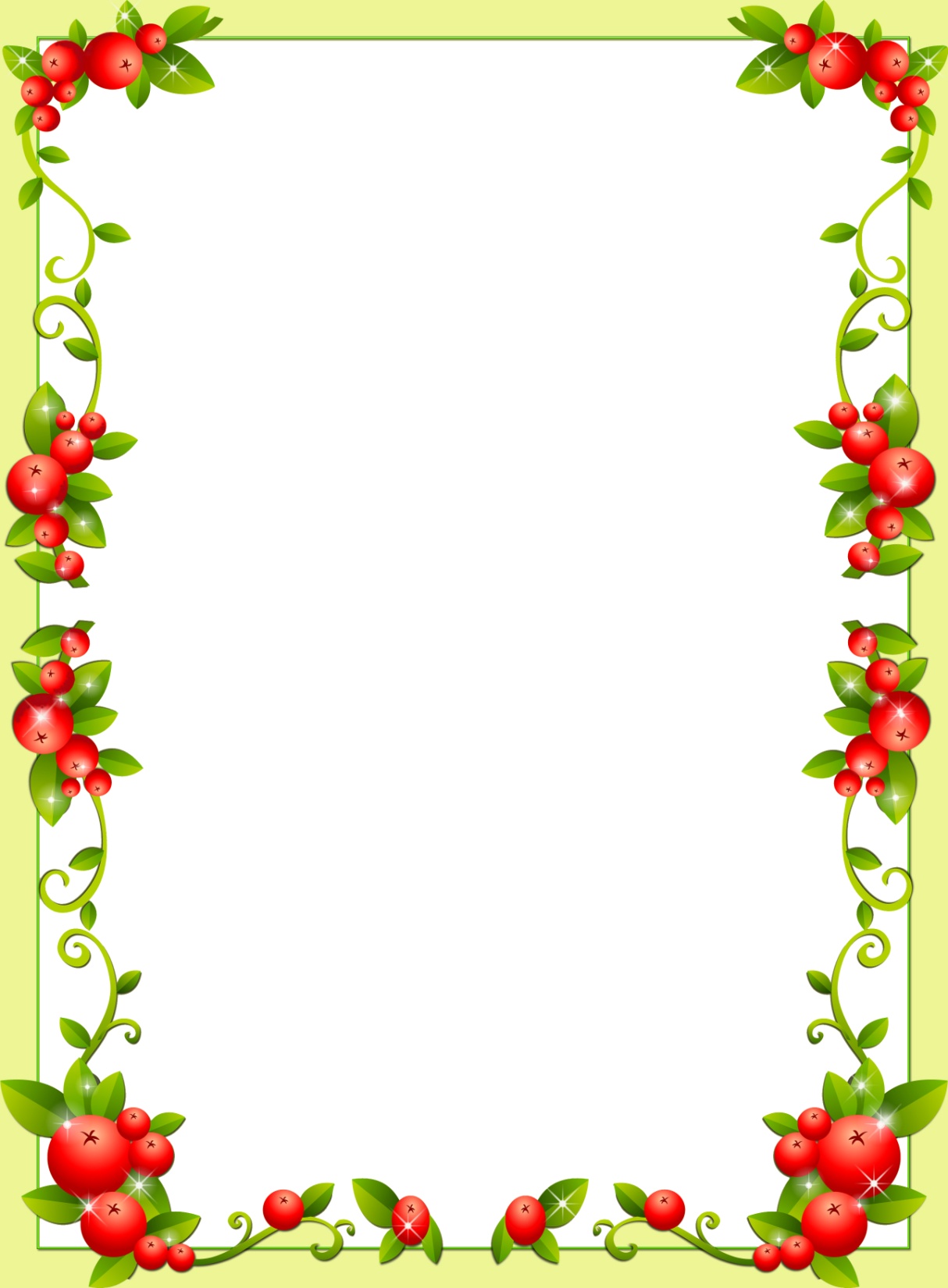 Задание № 2.
   Игра «Садовник»
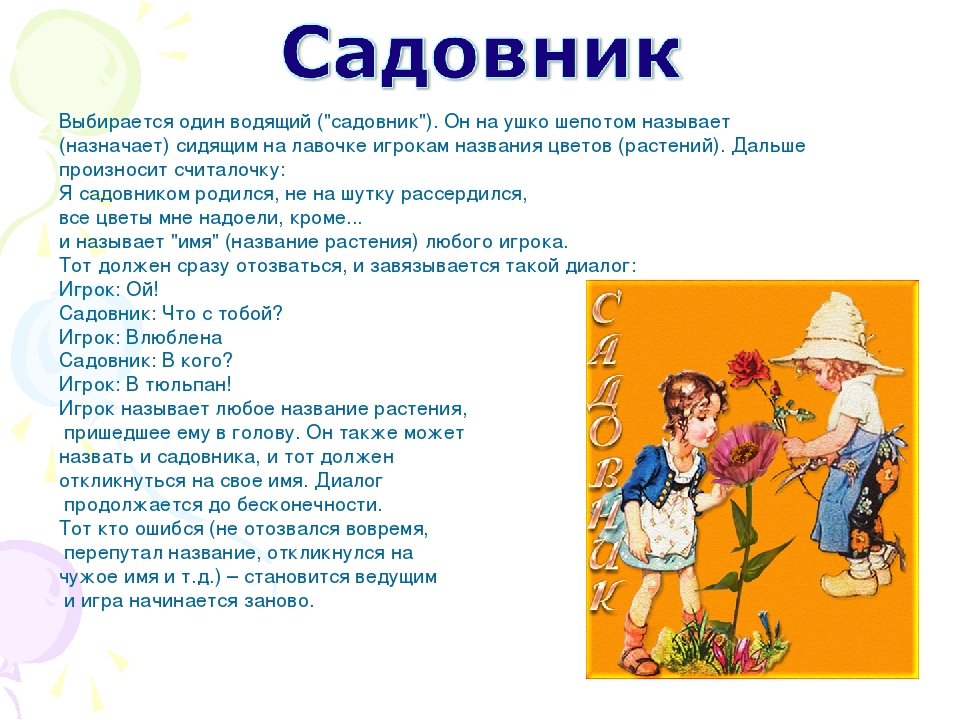 Спасибо, уважаемые      коллеги!
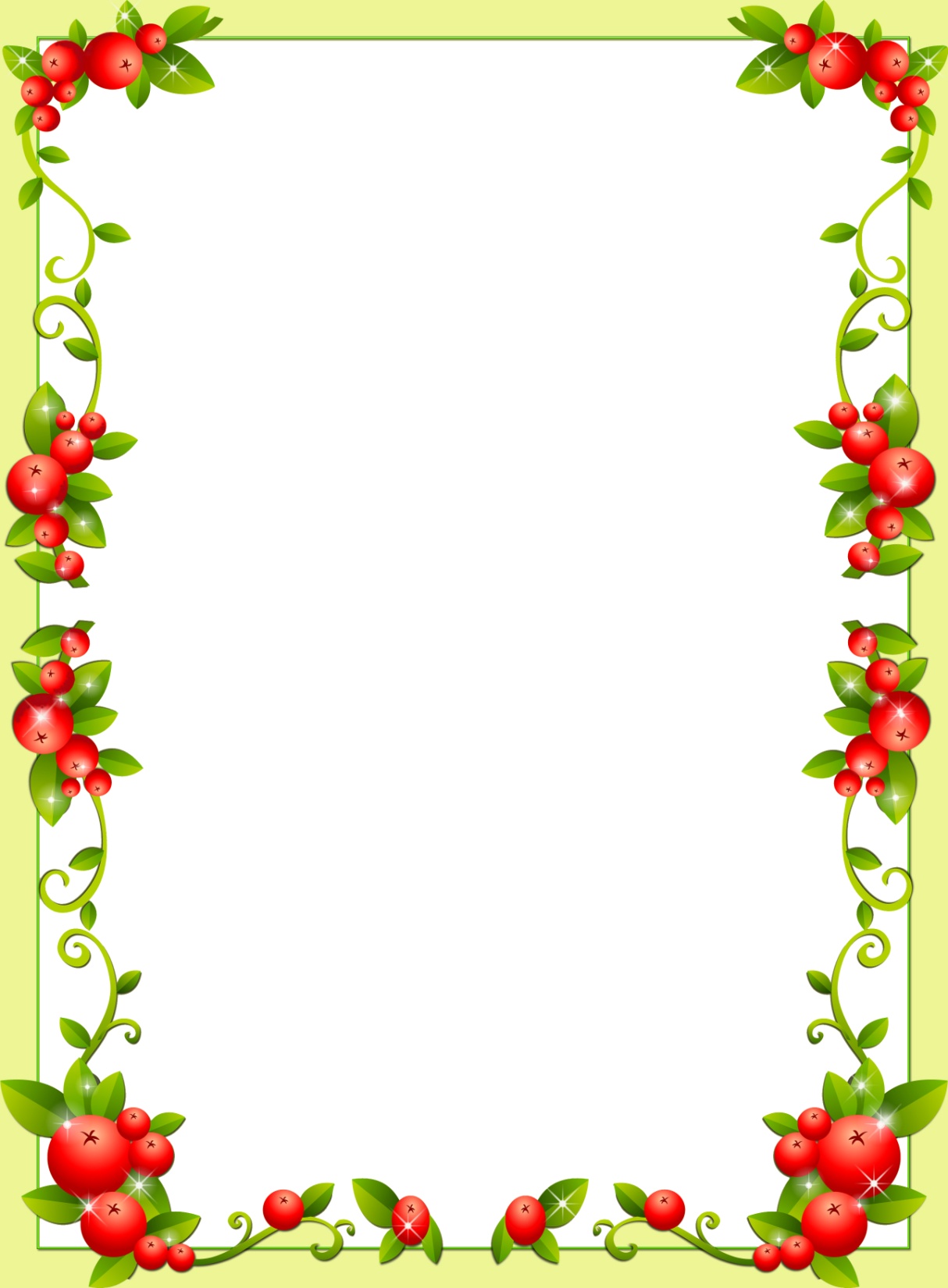 Заключительная часть:
Но и это ещё не всё! Народная игра универсальна ещё и потому, что позволяет превратить любой самый обычный предмет в атрибут для игры, несущий свой особенный смысл.
       Игра с резинкой.
Задание для участников с мячом . Итак, народные игры…
Интересны и увлекательны
Приобщают к  нашей культуре
Знакомят с окружающим миром
Доступны каждому
Решают задачи всех образовательных областей
Народные игры являются уникальным способом познания мира старшими дошкольниками.
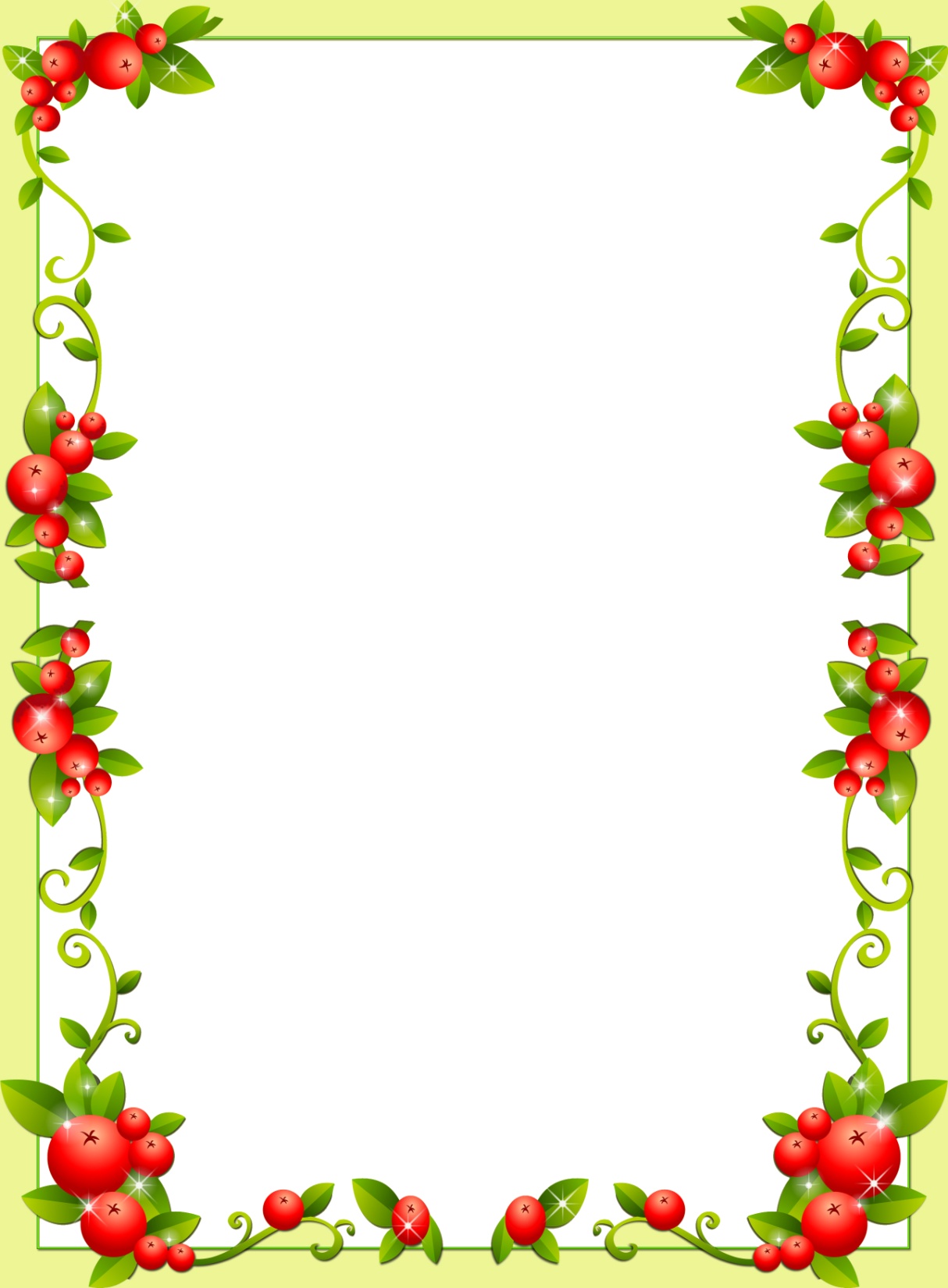 «В народных играх нет педагогической навязчивости и вместе с тем они вполне педагогичны».
Александра Платоновна Усова
Поэтому играйте, творите, развлекайтесь…